Meisjes en vrouwen met autisme
4 februari 2020

Door: Martine, Kim, Daniëlla, Lisa, Wilma & Wiebe



		
       Dank voor vrij verkrijgbare inspiratie sheets aan Annelies Spek en Els Blijd-Hoogewys
[Speaker Notes: 30 hand-outs printen!
Vragen aan ed graag na het verhaal (per thema)]
Thema’s
Voorstellen 
Prevalentie & DSM criteria 
ASS bij meisjes
Pauze 15 min

ASS bij vrouwen
Co-morbiditeit en differentiaal diagnose

Pauze 15 min

Camoufleren
Aanbod GGZ NHN en daarbuiten
Lees/kijktips 
Vragen
[Speaker Notes: Pauzes ongeveer van 14:50-15:05 en 16:05-16:20

Dual empathy, mooi dat jullie er zijn
Thema’s; keuzes gemaakt]
Vrouwen aan het woord
Voorstellen Kim & Martine 





+
Wat hulpverleners moeten weten over meisjes/vrouwen met autisme
[Speaker Notes: Tot 14:19 u
Dit zijn de belangrijkste mensen van de middag]
Prevalentie
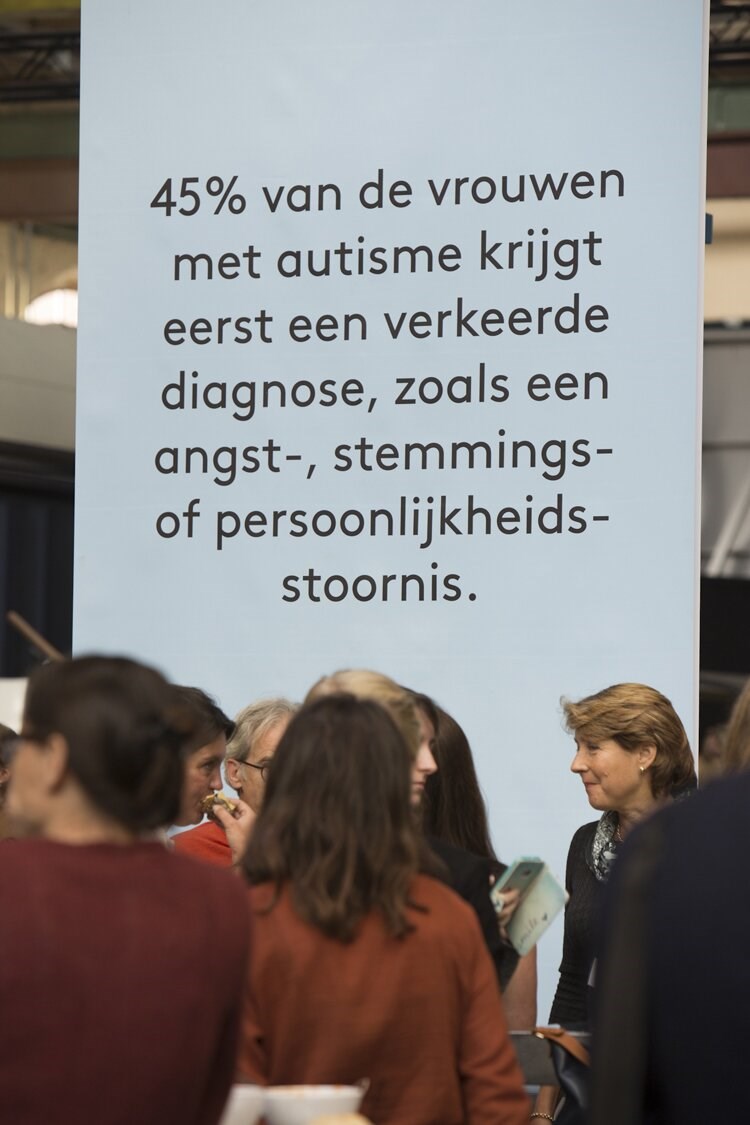 1:100 ASS:NT

Vrouw: man, eerder 1:4 a 1:10
Nu schatting van 1:2 á 3
GGZ NHN wel eens PE groepen 
            	waarbij de minderheid man is

Veel eerdere diagnoses
Later ASS herkend
[Speaker Notes: 45% eerder andere label
Duurt 5-8 jaar van hulpvraag naar ASS diag (man & vrouw) VAB rapport 2015]
DSM Criteria ASS
Te classificeren wanneer je:
1.  Beperkingen in sociale communicatie en interactie hebt 
(alle 3)
Tekorten in sociaal-emotionele wederkerigheid
Tekorten in non-verbale communicatie
Tekorten in aangaan, onderhouden en begrijpen van relaties
2.  Repetitief gedrag en specifieke interesses hebt
(tenminste 2 symptomen)
Herhalend gedrag
Overmatig en star vasthouden aan routines
Zeer beperkte en gefixeerde belangstellingen
Over- of onder gevoeligheid voor zintuigelijke waarnemingen
[Speaker Notes: Gedrag is het resultaat van informatieverwerking, TOM EF CC, wijzen op basiscursus ASS
Tot 14:25 u]
Meisjes met ASS
Vaker later de classificatie
Maar eerder zorgen ouders
Invloed culturele normen: socialisatie
Meer doen alsof spel
Meer sociale interesse
Proberen te kopiëren, maar aanpassen lukt nooit 100%
Veel schaamte en terugtrekken
Trauma’s door pesten
[Speaker Notes: Meisjes worden meer gestimuleerd om samen te spelen en te praten, moeders stimuleren hun dochters meer tot verbal en non-verbale communicatie, meisjes bouwen relaties door het delen van emoties en gedachten –meer afkijkmogelijkheden- en minder om activiteiten]
Ouders:
Evenveel problemen bij dochters met ASS als zoons met ASS
    - gelabeld als claimend of timide

Leerkrachten:
Zien minder problemen bij meisjes met ASS dan bij jongens
    - Schijnvriendschap, ‘hoppen van groep naar groep’ 
    - Initiatief diagnostiek meestal vanuit school
    - Dus: meisjes minder vaak onderzocht op ASS

Hulpverleners:
Zelfde ernst wordt minder zwaar beoordeeld bij meisjes

Leeftijdsgenoten:
- Lijken het echter sneller te merken
[Speaker Notes: Van http://www.hulp-pddnos.nl/meisjes-met-pdd-nos]
Quiz!
Aan welke mogelijke pre-occupaties denken jullie nog meer bij meisjes met autisme?
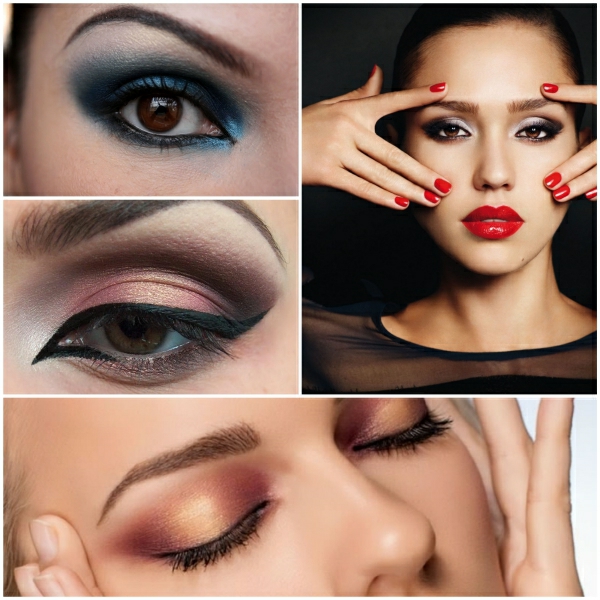 Criterium 2.3 bij meisjes
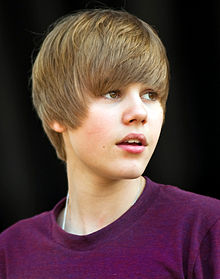 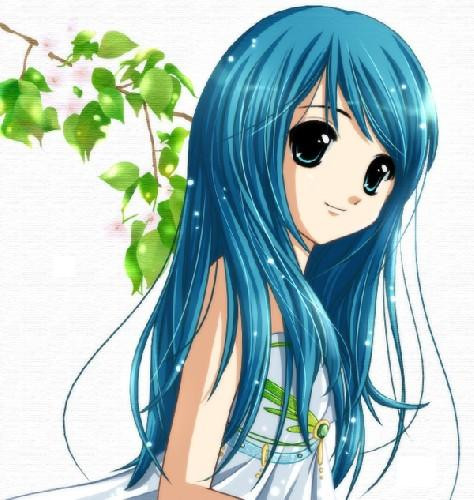 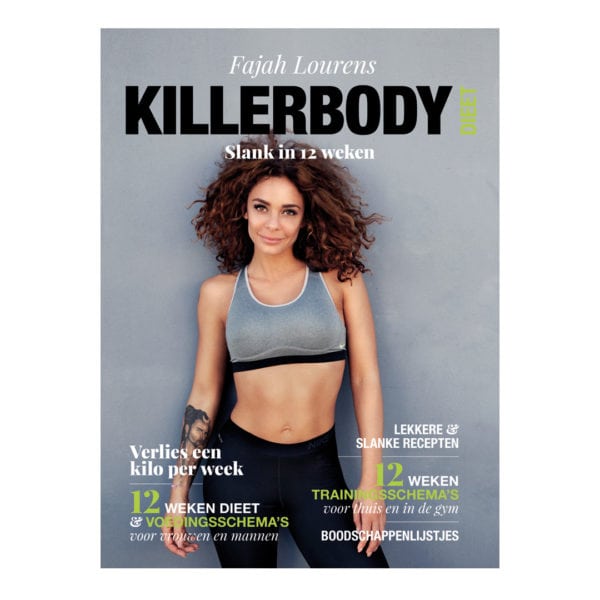 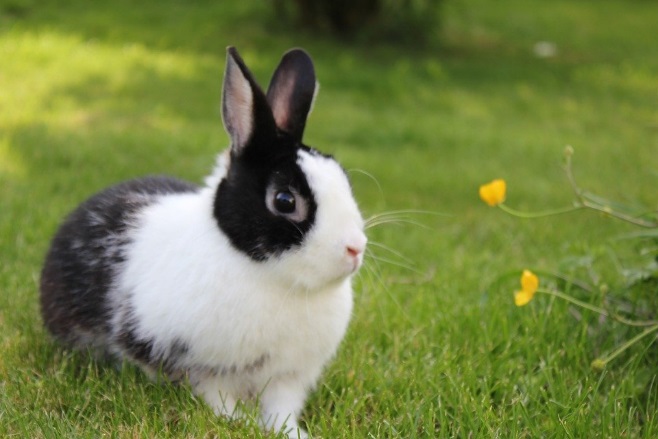 [Speaker Notes: Beschermende kant: fanclub, scouting, gothic
14:35 u]
Filmpje
Luka en haar vrienden

https://www.youtube.com/watch?v=tcOA0hfwalg (hele filmpje 3 min)
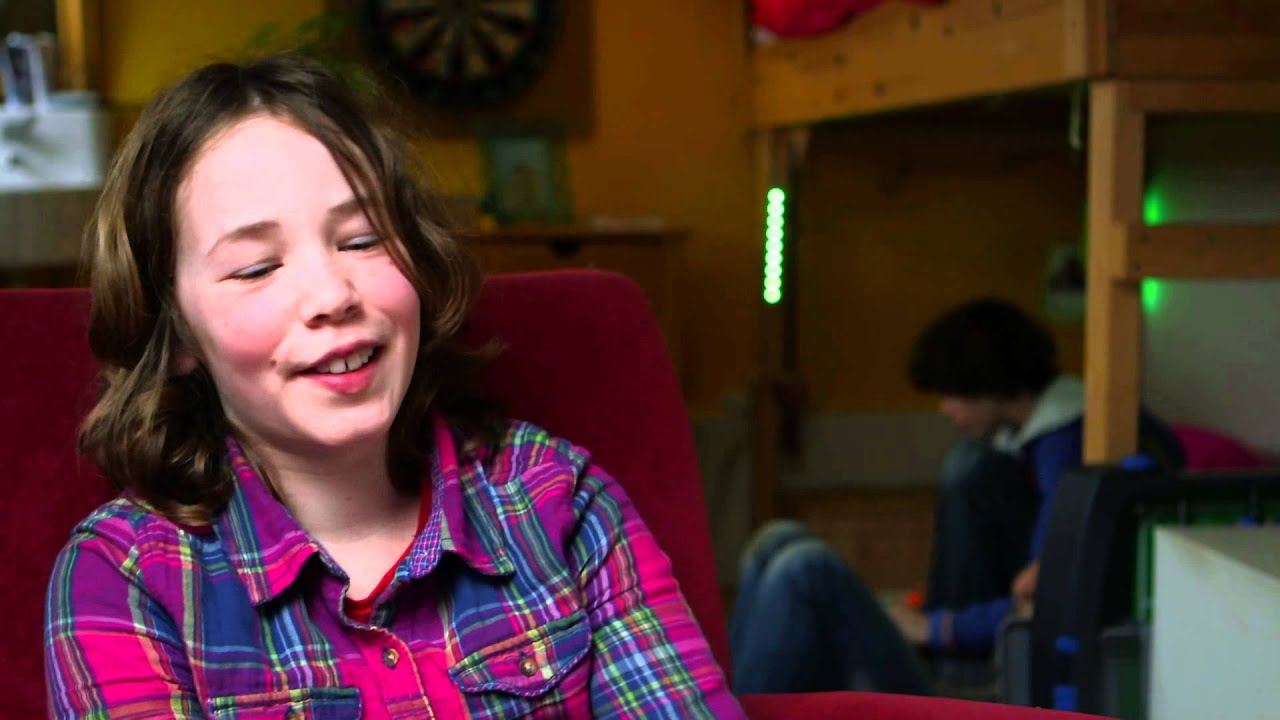 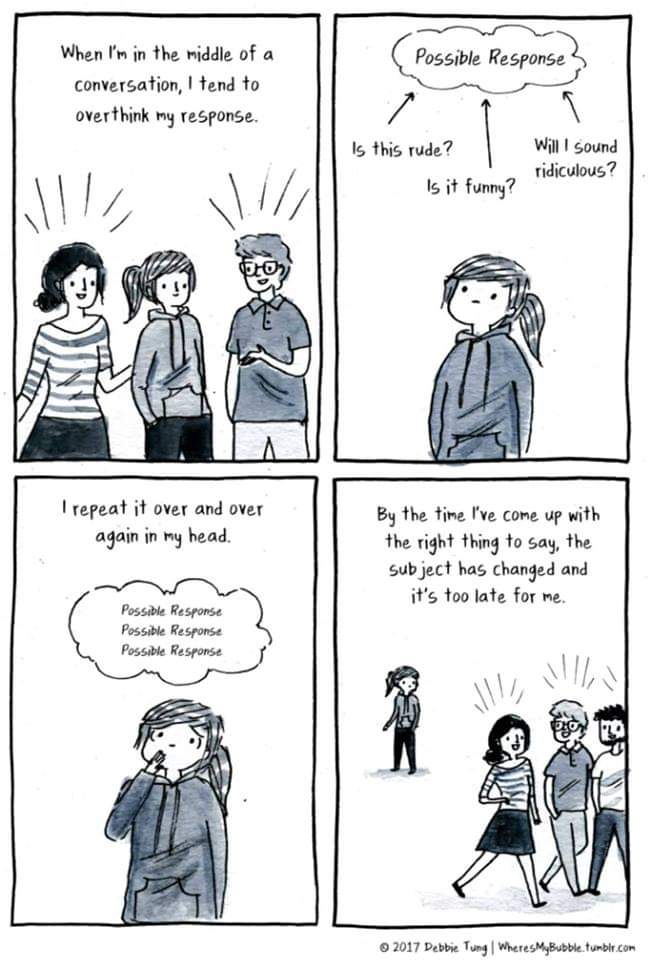 Puberteit
Verschil sova ten opzichte van 
    anderen wordt groter

Eerder genegeerd dan afgewezen
Maar ook meer kans op misbruik
Minder behoefte aan uitgaan
[Speaker Notes: Complexer hoe mensen met elkaar omgaan
Loverboys
Bron: IMFAR 2014, zie pp blijd-hoogewys]
Vrouwen aan het woord
Martine over vrienden maken, basisschool en middelbare school

Kim over zelfstigma & subcultuur
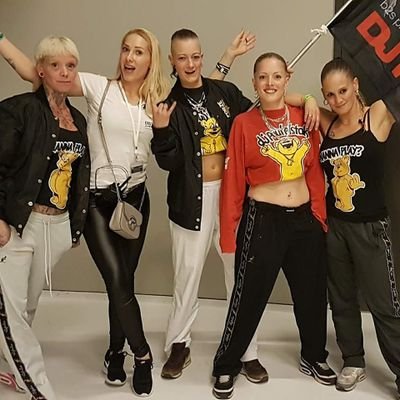 Pauze
Neem eventueel een kijkje in de ‘bibliotheek’
[Speaker Notes: 14:50-15:05]
Vrouwen met ASS
Rainwoman (hele film 11 min)

https://www.youtube.com/watch?v=fb5iSHL3vqQ&feature=youtu.be
[Speaker Notes: 15:17u]
Wat roept het op?
Vrouwen met ASS
ASS minder zichtbaar, beter in maskeren
Hoger in klachtenniveau. Comorbiditeit kan de aandacht voor onderliggende ASS verminderen
Wordt minder aan gedacht bij diagnostici

“Als vrouw moet je autistischer zijn, om de diagnose te krijgen”
(S. Begeer, NAR)

Sociaal hebben ze meer behoefte en kunnen ze beter meekomen dan de mannen
Sensorische prikkelgevoeligheid geeft veel klachten
Effect classificatie op zelfgevoel en zelfacceptatie
[Speaker Notes: Minder zichtbaar!!
Vrouwen (37%) geven aan vaker ongelukkig te zijn dan mannen (25%). (NAR)

Classificatie dus vaak positief effect!]
ASS : NT
Problemen nemen vaak toe in adolescentie
Behoefte versus ‘normaal’: uitgaan/studievereninging/werk/gezin -> 
Én moeite met voorstellingsvermogen; hoe zal dat zijn? Past dat bij me?

Meekomen kost heel veel energie
Multitasken geeft problemen, doen zoals anderen
Camoufleren is een kracht en valkuil
Seksuele ontwikkeling soms anders
[Speaker Notes: Waar vrouwen met ASS mee te maken hebben. Vragen meer van zichzelf en wordt meer van ze gevraagd qua bv multitasking
NT uitleggen

Multitasking: Vrouwen met ASS meerdere taken; werk, huishouden, moeder & gezinsmanager zijn, partner zijn, hobby, sociale contacten

Seksuele ontwikkeling: naiviteit; grotere kans slachtoffer te worden, mentruatie anders, seksuele geaardheid/gender, seks en prikkels: Voelsprieten: wanneer is het ‘pluis’, een wapen laten zien. Ik heb een open blik/ feiten naast elkaar leggen ipv aanvoelen. Meisje concert terug naar hotel. 
Mentruatie: eerder of juist later, meer last van pms
15:25 u]
Crit 2.3 bij vrouwen
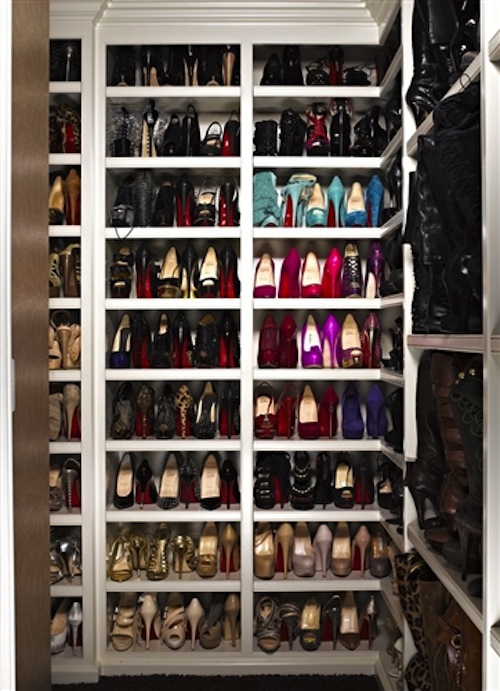 Niet de typische ASS hobby’s
   - Ordenen
   - TV programma’s
   - Sporten
   - Werk
   - Handwerken
   - Lezen
   - Sociale regels / psychologie

Na classificatie: autisme
[Speaker Notes: Activisme: Greta]
Vrouwen aan het woord
Kim over multitasken en effect daarvan

Martine over baankeuze (vrouwenteams) en gezinskeuze
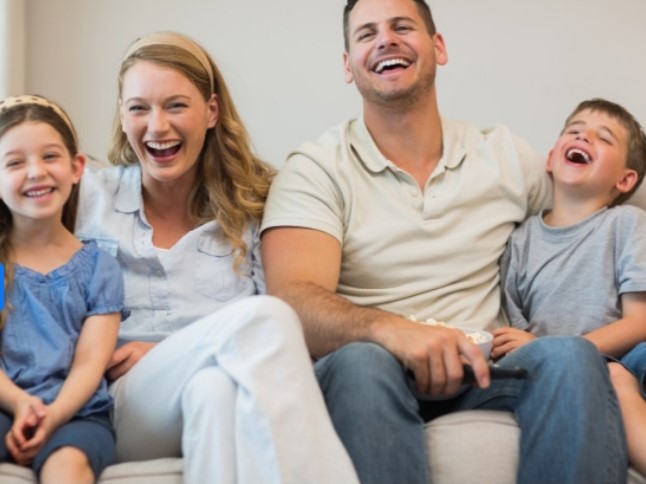 [Speaker Notes: Wat is eigenlijk een normaal gezin? Instructievideo’s? 
Voorstellingsvermogen van belang bij keuzes maken
Kind krijgen bij beide een trigger tot decompensatie -> preventive!! Wijzen op leidraad  ouderschap[ en autisme]
Co-morbiditeit bij meisjes en vrouwen
Depressie/burn-out
Angst
Emotieregulatieproblemen
PTSS/Trauma
Eetproblemen
Psychotische klachten
ADHD
Lichamelijke klachten
Middelengebruik 

Persoonlijkheidsproblematiek
   Eerst interpreteren vanuit ASS (=brein!) & goed doorvragen
[Speaker Notes: Nog niet goed onderzocht, cijfers 40-80%
Emotieregulatie: emotie blijft hangen. Vaak oorzaak (samenhang) onduidelijker voor vrouwen zelf. 
Testen de consequentheid van de afspraak, niet de relatie/hulpverlener zelf.
Vrouwen met ASS (61%) hebben vaker lichamelijke klachten dan mannen (43%).  (NAR)

15:40 u]
Differentiaal Diagnostiek
Vele alternatieven nagaan;
Geen classificatie
AD(H)D
Sociale fobie
Obsessief Compulsieve Stoornis
Schizofrenie/psychotische stoornis
[Speaker Notes: Dit bespreken we kort, verwijzen naar workshop diagnostiek volwassenen FIT]
Quiz!
Welke hypothese miste je in het lijstje?
[Speaker Notes: 15:50]
Differentiaal Diagnostiek
ASS/persoonlijkheidsstoornis

Vrouwen met ASS sociaal gezien anders
   - gezien als manipulerend
Zwart-wit denken
Moeite met reguleren emoties
Automutilatie 
Dwingend
Ten onrechte, BPS
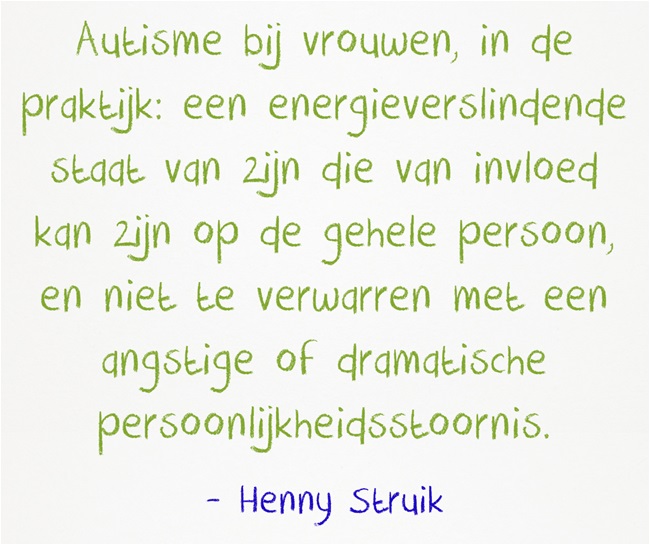 [Speaker Notes: Hulpverleners denken eerder aan PS-problematiek]
BPS                    			ASS
Onderscheid
De ontwikkelingsanamnese!
Criterium A: goed doorvragen waardoor de problemen in relaties?

Bij PS:
Taal niet letterlijk nemen
Geen gedragsrituelen
Geen overmatige detailgerichtheid
Geen moeite met praktische veranderingen
Geen gefixeerde interesses
Geen sensorische prikkelgevoeligheid
Vrouwen aan het woord
Kim over PTSS

Martine over eerder BPS label, maar ook effect ervaringen op je persoonlijkheid
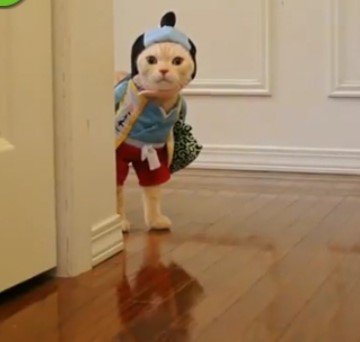 [Speaker Notes: Tot 16:05]
Pauze
Neem eventueel een kijkje in de ‘bibliotheek’
[Speaker Notes: 16:05-16:20]
Camoufleren
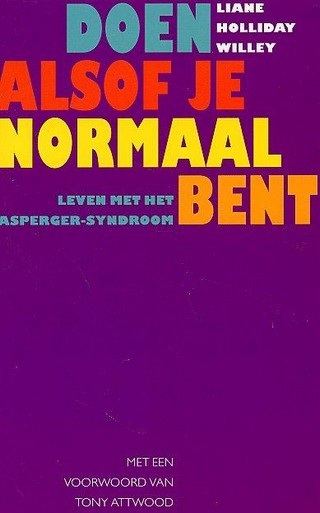 “Putting on my best normal”
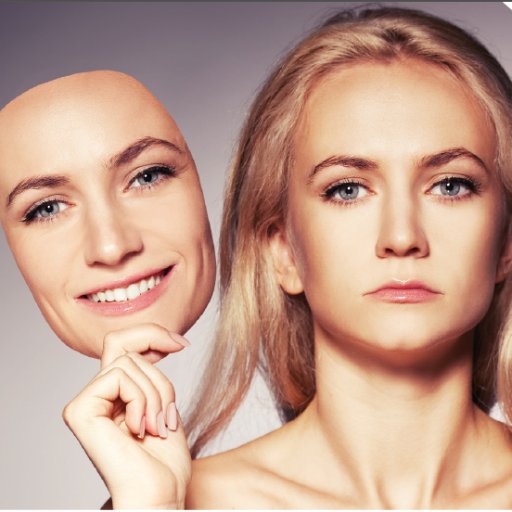 [Speaker Notes: Keuzes maken in thema; gender, emotieregulatie, ouderschap. Deze keer is het camoufleren.]
Camoufleren
Leren door afkijken
Jezelf inhouden
Jezelf in social gedrag dwingen
[Speaker Notes: 3 typen van camoufleren
Artikel: putting on my best normal

Punt van identiteitsvorming benadrukken]
Balans
Tijd om te accepteren, vaak rouw

Daarna:
Wanneer kan het masker af? Wanneer is het wel handig? (daar heb je eigenlijk voelsprieten voor nodig)
Welke aanpassingen helpen je?
Wat is de eigen behoefte?
Emotieregulatie, ontprikkelen
[Speaker Notes: Bij mannen vaak wat praktischer

Naasten betrekken!!]
Vrouwen aan het woord
Martine over de voordelen van camoufleren


Kim over de nadelen van camoufleren
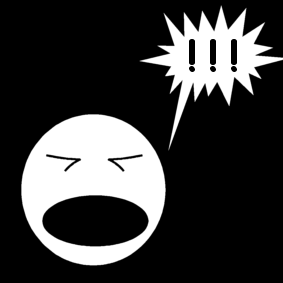 [Speaker Notes: Tot 16:35]
Aanbod meisjes GGZ NHN
Psycho-educatie aan cliënten en ouders
Individuele behandeling
Ouderbegeleiding

Op indicatie
systeemtherapie, vaktherapie, CGT (BOB), EMDR

Transdiagnostisch groepsaanbod zoals pubergroep (WF)
[Speaker Notes: KORT]
Internetmodules meisjes
Autisme: Wat is autisme
Autisme: Anders boos zijn: 8-10 jaar 	
Autisme: Autisme en eten: 6-12 en 13-18 jaar
Autisme: Autisme en vrije tijd: 6-12 en 13-18 jaar 		
Autisme: Makkelijker contact maken met anderen: 16-18 jaar 	
Autisme: Naar de brugklas: 11-13 jaar
Autisme: Vriendschap: 14-18 jaar
Autisme: Relaties: 14-18 jaar
Autisme: Seksualiteit: 14-18 jaar
Autisme: Voor jezelf opkomen: 16-18 jaar 
Autisme: Zelfbeeld en identiteit (pubers en volwassenen)

Naasten:
Autisme: Mijn kind heeft autisme: 6-12 en 13-18 jaar
Voorlichtingscursus voor ouders
Mijn kind online
[Speaker Notes: KORT]
Aanbod meisjes buiten GGZ
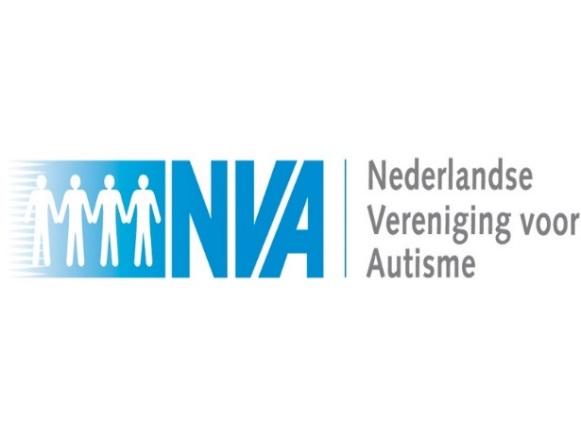 NVA lotgenotencontact
Vlogs Zjos Dekker, Birsen Basar
Autisme TV aflevering over meisjes
Bovenkarspel: autisme café, gericht op ouders van kinderen met de diagnose
Boek voor meisjes in de maak uitgeverij SWP (FANN)

Keten partners
Voorzet / Kopzorg (autstekend) / MEE / Actie zorg / Inside Aut/ dagbesteding / logeerhuis / ergotherapie / logopedie
[Speaker Notes: KORT
16:40]
Aanbod vrouwen GGZ NHN
PE groep/internet/individueel
PE naasten (partnergroep, oudergroep, internet kopp)
Behandeling bij verpleegkundige: in ieder geval signaleringsplan
Vrouwengroep 

Op indicatie:
Mindfulness groep/individueel
CGT/EMDR/schematherapie
PMT
IPS/trajectbegeleiding
KOPP aanbod
[Speaker Notes: KORT
Houdt rekening met tempo
Behandeling PE gaat vaak dieper dan bij mannen, meer beschouwing
Opschalen is vaker meer begeleiding dan psychotherapie]
Aanbod vrouwen GGZ NHN
Begeleiding door ketenpartner

Aandacht voor somatische problemen/ SOLK

Aandacht voor herstel; evt lotgenotengroep noemen
VRIS cursus
Training kliniek autisme
[Speaker Notes: KORT]
Internetmodules vrouwen
Autisme: Wat is autisme
Autisme: Zelfbeeld en identiteit (pubers en volwassenen)
Autisme: Omgaan met emoties 	
Autisme: Opvoeden als je zelf autisme hebt 
Autisme: Plannen en organiseren 
Autisme: Acceptance en Commitmenttherapie (ook te gebruiken bij andere stoornissen) 	

Voor naasten:
Wat is autisme?
[Speaker Notes: KORT]
Medicatie bij ASS
Geen medicijn tegen ASS-kernsymptomen
Zo’n 75% krijgt medicatie: i.v.m. klachten en/of comorbiditeit
Start low, go slow
Antipsychotica: prikkelbaarheid, gedragsproblemen, overprikkeling
Antidepressiva: angst, depressie, dwang, prikkelbaarheid, rigiditeit
Stimulantia: ADHD
Aanbod vrouwen buiten GGZ
Autisme café (Hoorn) middag/avond en bij InsideAut (Alkmaar)
Iets drinken
Herstelwerkplaats 
Vrouwen groep Haarlemmermeer (MEE)
Autivrouw forum / Autsider.nl
Spotatelier (Alkmaar) of de blauwe schuit (Hoorn)


Keten partners
Voorzet/ Kopzorg / MEE-De Wering / Leviaan / Actie zorg / Hartstart / Inside Aut / Queeste / autisme coach / Ergotherapie Rozemarijn
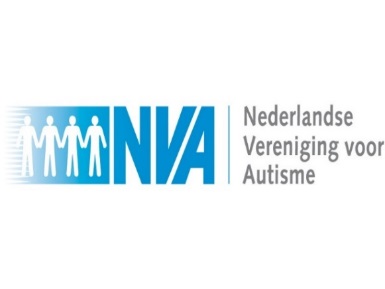 [Speaker Notes: KORT]
Vrouwen aan het woord
Martine over haar receptenboek


Kim over zelfstudie
Leestips
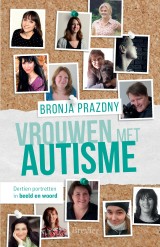 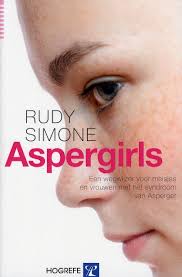 Internet sites
Forum voor vrouwen met autisme: http://autivrouw.nl/forum

Female autisme network netherlands (FANN) https://femaleautismnetwork.jimdofree.com/
  (artikelen/links naar filmpjes/boekentips)

Rosie king TED: https://www.ted.com/talks/rosie_king_how_autism_freed_me_to_be_myself?language=nl

Temple Grandin TED: https://www.ted.com/talks/temple_grandin_the_world_needs_all_kinds_of_minds?language=nl
Tips
Basiscursus (wel met name over volwassenen)
Workshop diagnostiek bij volwassenen naar ASS
Meedraaien groepsaanbod
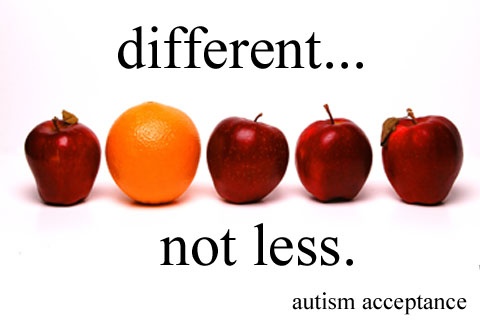 Komende bijeenkomsten 2020
Maandag 20 april 16-17 uur in Hoorn: Hulpmiddelen bij behandeling 

Donderdag 25 juni 16-17 uur in Schagen: Seksualiteit en ASS

Maandag 14 september 16-17 uur in HHW
Dinsdag 24 november 16-17 uur in Hoorn
Filmpje
10 dingen die je beter niet kunt zeggen 
		https://www.youtube.com/watch?v=XkaC64P0JHA (tot 4:00) 
						

								van vlogger 
							‘Een beetje bijzonder’
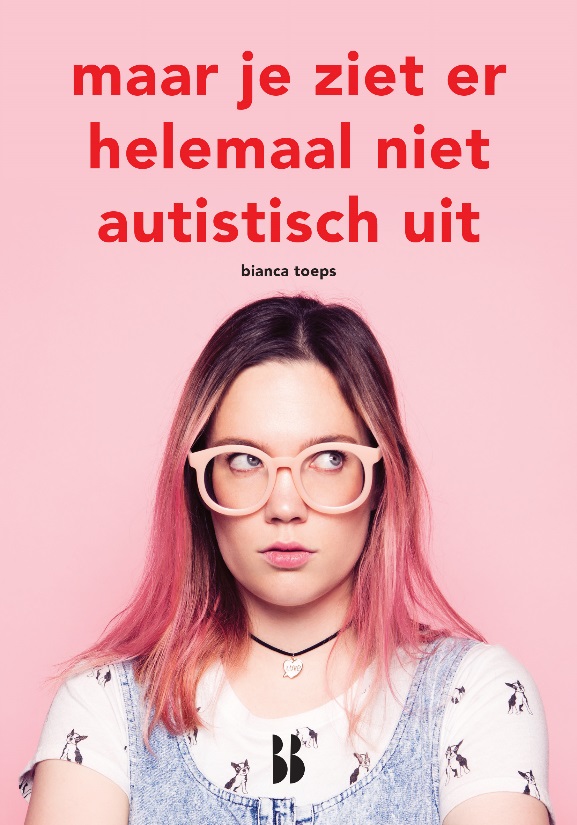